How Online Teaching Enhances the Face-to-Face Classroom
Eric Matte, Associate Professor of Communication
Melissa Wetherby, Lead Educational Technologist, Adjunct Faculty
Quality State of Mind, March 2016
[Speaker Notes: Polling Question-  
Session Objectives:  
Explain the mission of LMC and the LMC teaching philosophy
Demonstrate what an Eric class looked like in 2012
Demonstrate what and Eric class looks like today
Discuss and document the benefits of learning online standards for the F2F classroom]
Landmark College
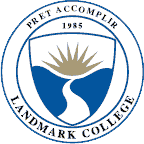 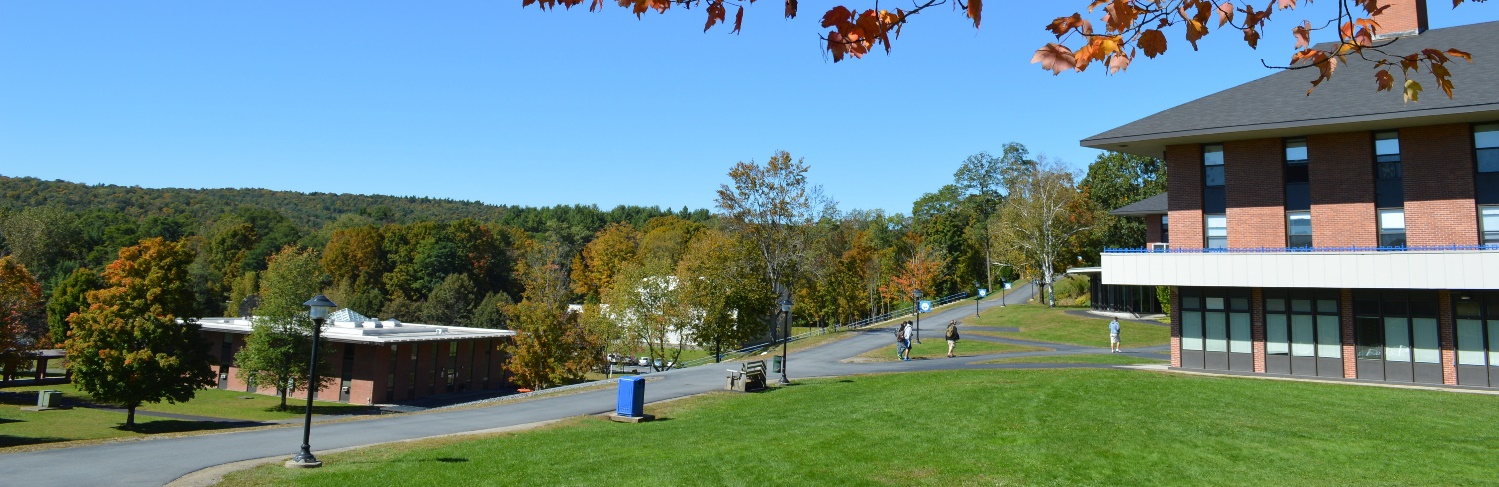 [Speaker Notes: Polling Question on Metacognition
Landmark, at risk pop, transfers with a context of failure
Me, My teaching philosophy , metacognition is to empower students by teaching them how to learn.]
Who we are…
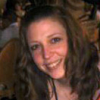 [Speaker Notes: Polling Question-  Sage on the Stage
Teaching Philosophy-   Always to empower the learner with the proper academic tools to learn.  
Constant Improvement]
What are we looking at?
Big Picture – Small Chunks
The Beginning
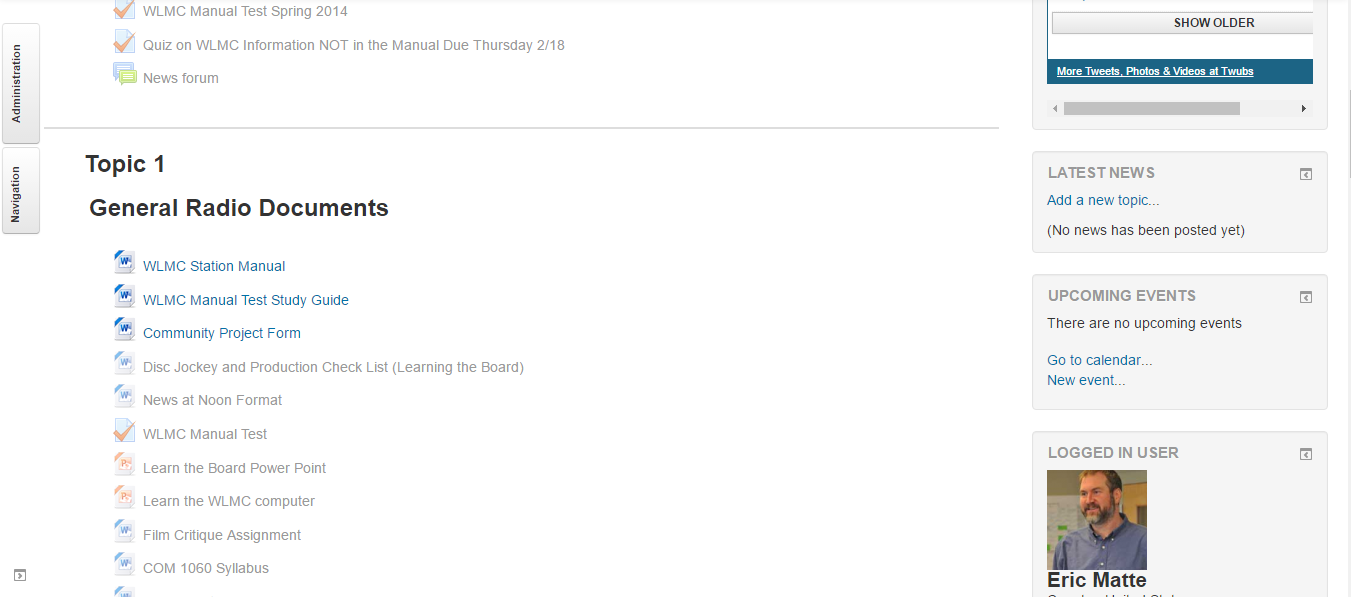 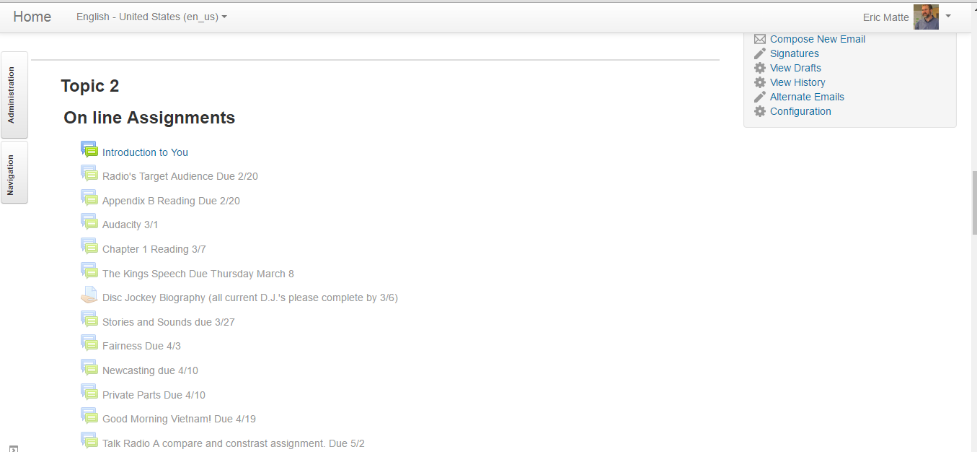 [Speaker Notes: I was never comfortable with lecture.  My conflict with my sage on stage… How to effectively teach but not lecture… 
Primitive site, not connected to grade book, a house for documents,  scroll of death]
Before the Beginning
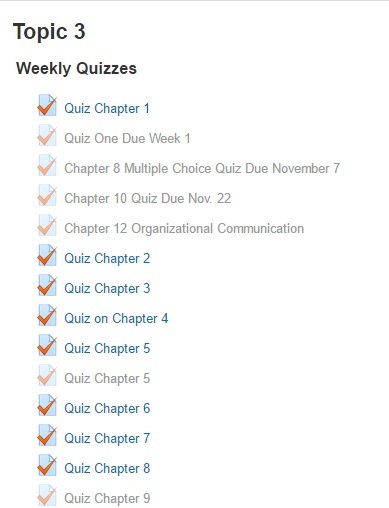 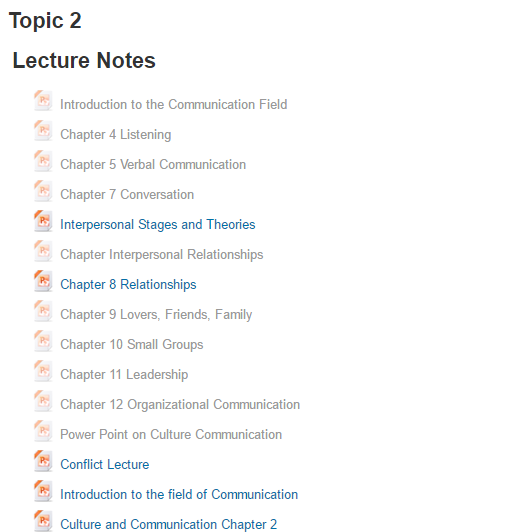 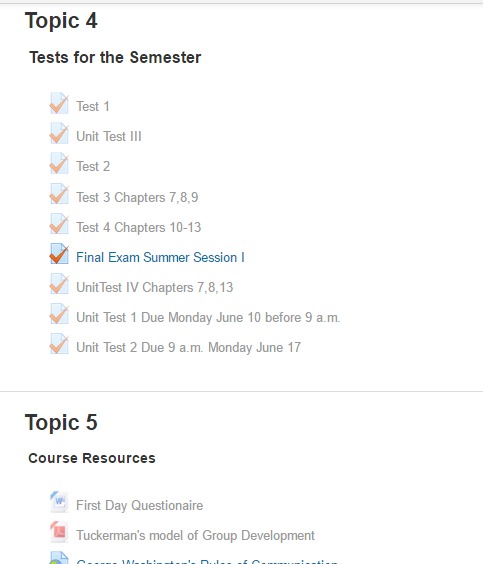 [Speaker Notes: An earlier class example.   Arranged by topics.  Zoom in.]
Today
[Speaker Notes: How I brought clarity to my courses!  Using QM standards,  6 months as a member!
Start Here playing the radio at the start of every class
Your seeing alignment….  Course Unit Objectives 
No more email because of the communication tool, 
Better discussions better feedback,  gradebook grades etc housed in one place
Constant improvement… What’s not perfect… A lot… Goals Objectives continued work,  creative assignments and activitys]
Today
[Speaker Notes: How I brought clarity to my courses!  Using QM standards,  6 months as a member!
Start Here playing the radio at the start of every class
Your seeing alignment….  Course Unit Objectives 
No more email because of the communication tool, 
Better discussions better feedback,  gradebook grades etc housed in one place
Constant improvement… What’s not perfect… A lot… Goals Objectives continued work,  creative assignments and activitys]
Backwards Design
Benefits of Applying Online Standards to the F2F Class
Your Thoughts
[Speaker Notes: Better In class discussions because students are prepared.   Better clarity to the class.  Everything in one place!  Communication, grades, feedback, etc.  
Constant Improvement-]
Credits
Eric Matte
ematte@landmark.edu
@profmatte


Melissa Wetherby
melissawetherby@landmark.edu
@defiantdyslexic
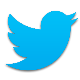 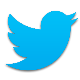